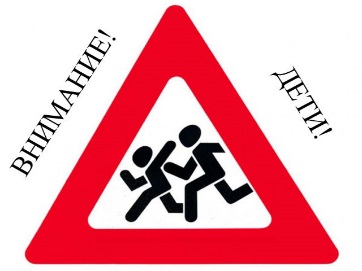 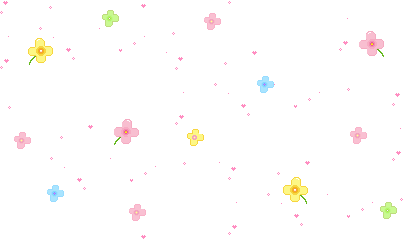 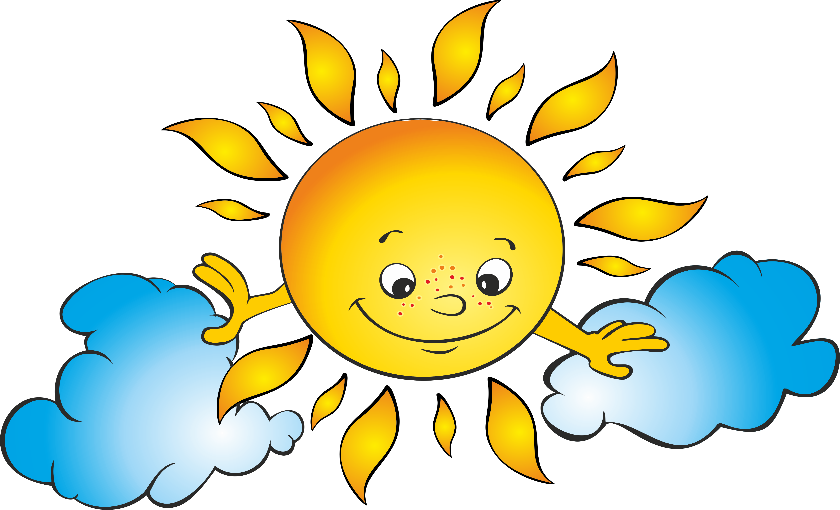 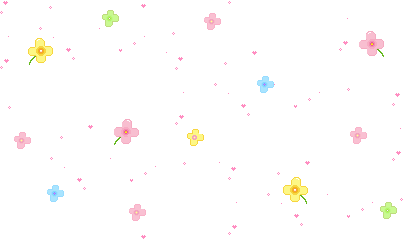 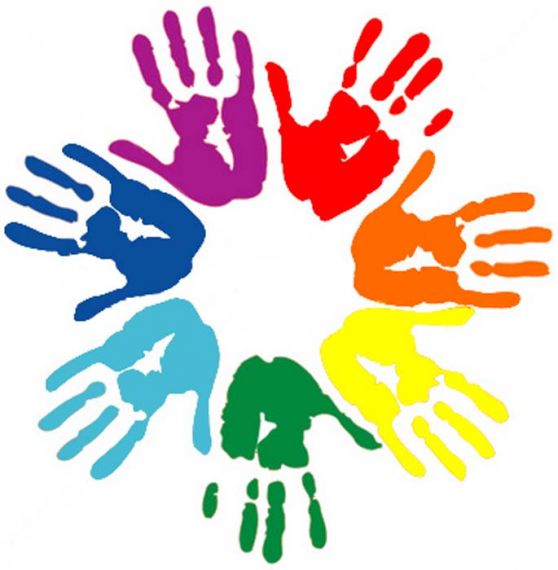 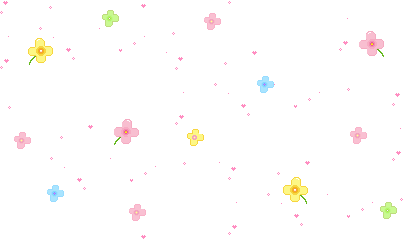 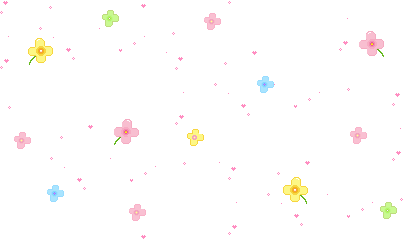 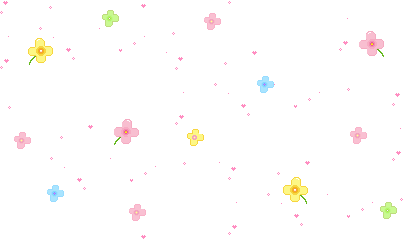 «ЛАДОШКА ДОБРОТЫ»
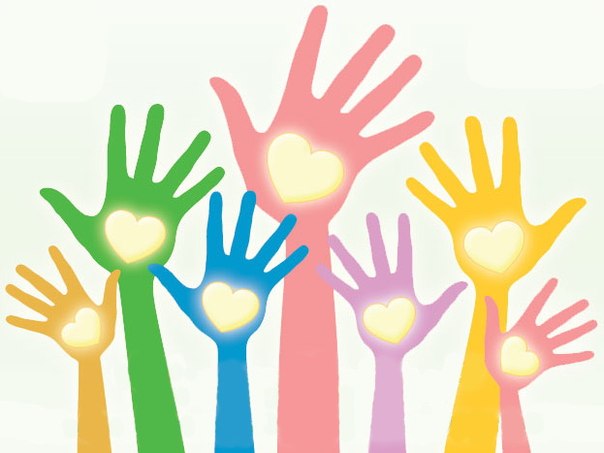 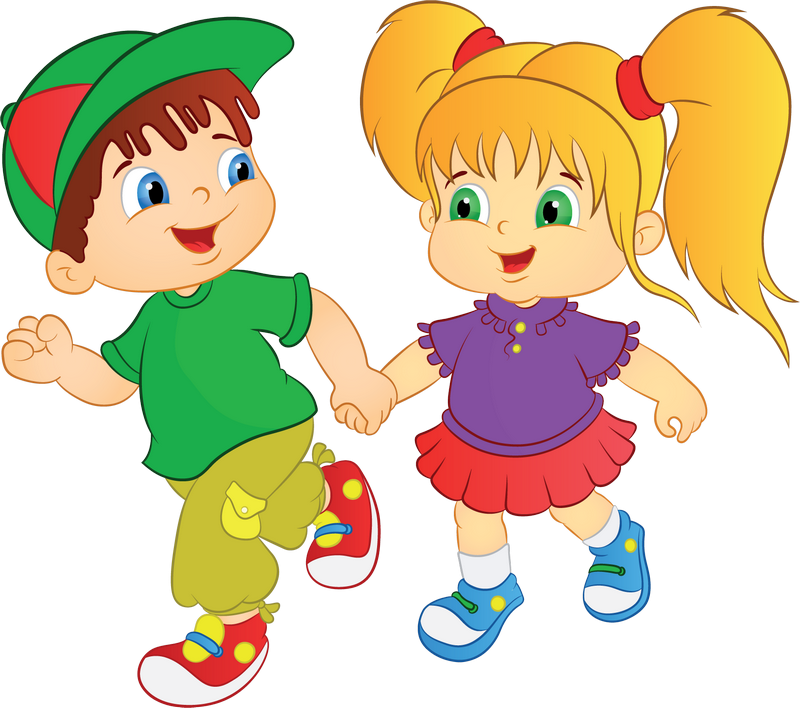 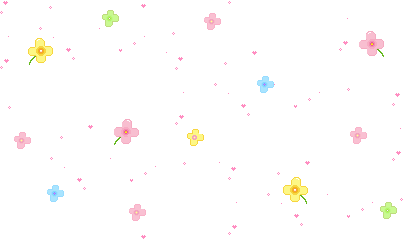 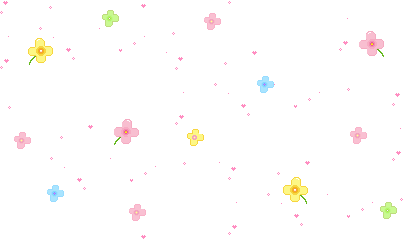 .  Прикоснись ко мне добротой –
И болезни смоет волной,
И печаль обойдёт стороной,
Озарится душа красотой.

1.  Вам нужен круг друзей
И сердца доброта.
Чтобы хорошие люди
Были рядом всегда.

2.  Чтоб не стоял человек равнодушно,
Когда у кого-то беда.
Рвануться на выручку нужно
В любую минуту, всегда.

1.   Вы не должны чувствовать себя одинокими, ведь вы живёте на свете не одни, а среди людей. Счастье, когда тебя понимают и тебе помогают.

2.   И живётся вроде лучше, 
И на сердце веселей,
Если кто-то вам поможет,
Отнесётся подобрей
.  Прикоснись ко мне добротой –
И болезни смоет волной,
И печаль обойдёт стороной,
Озарится душа красотой.

1.  Вам нужен круг друзей
И сердца доброта.
Чтобы хорошие люди
Были рядом всегда.

2.  Чтоб не стоял человек равнодушно,
Когда у кого-то беда.
Рвануться на выручку нужно
В любую минуту, всегда.

1.   Вы не должны чувствовать себя одинокими, ведь вы живёте на свете не одни, а среди людей. Счастье, когда тебя понимают и тебе помогают.

2.   И живётся вроде лучше, 
И на сердце веселей,
Если кто-то вам поможет,
Отнесётся подобрей
Прикоснись ко мне добротой –
И болезни смоет волной,
И печаль обойдёт стороной,
Озарится душа красотой.

Вам нужен круг друзей
И сердца доброта.
Чтобы хорошие люди
Были рядом всегда.

Чтоб не стоял человек равнодушно,
Когда у кого-то беда.
Рвануться на выручку нужно
В любую минуту, всегда.

И живётся вроде лучше, 
И на сердце веселей,
Если кто-то вам поможет,
Отнесётся подобрей
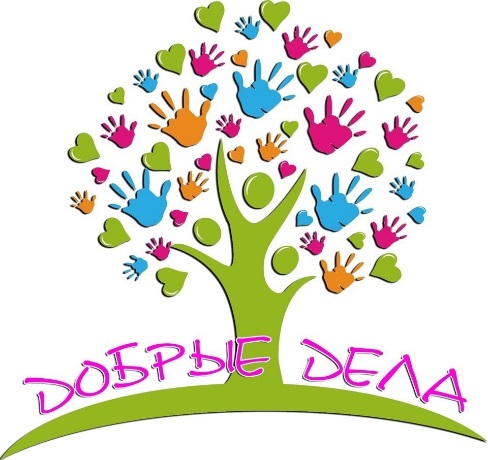 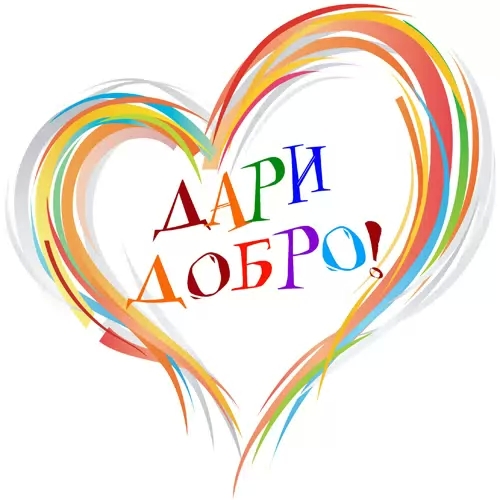 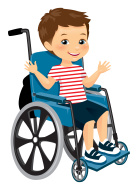 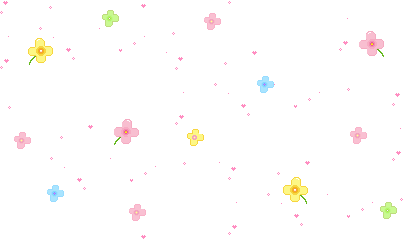 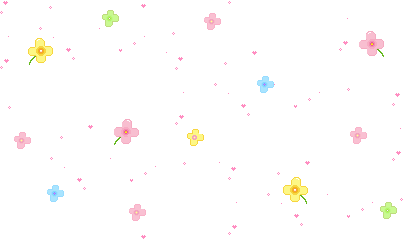 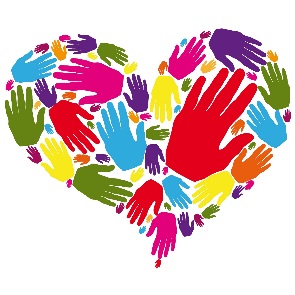 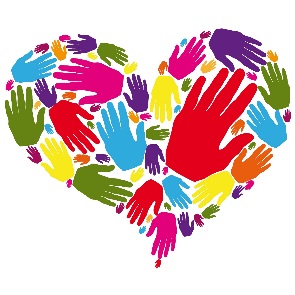 3 декабря 
Акция "Ладошка доброты", приуроченная к Международному Дню инвалида
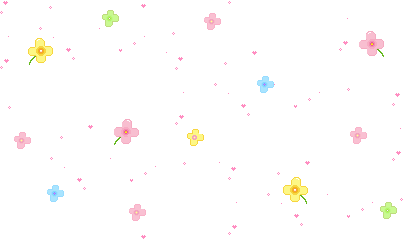 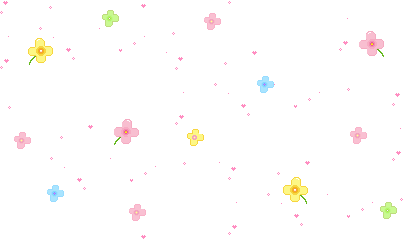 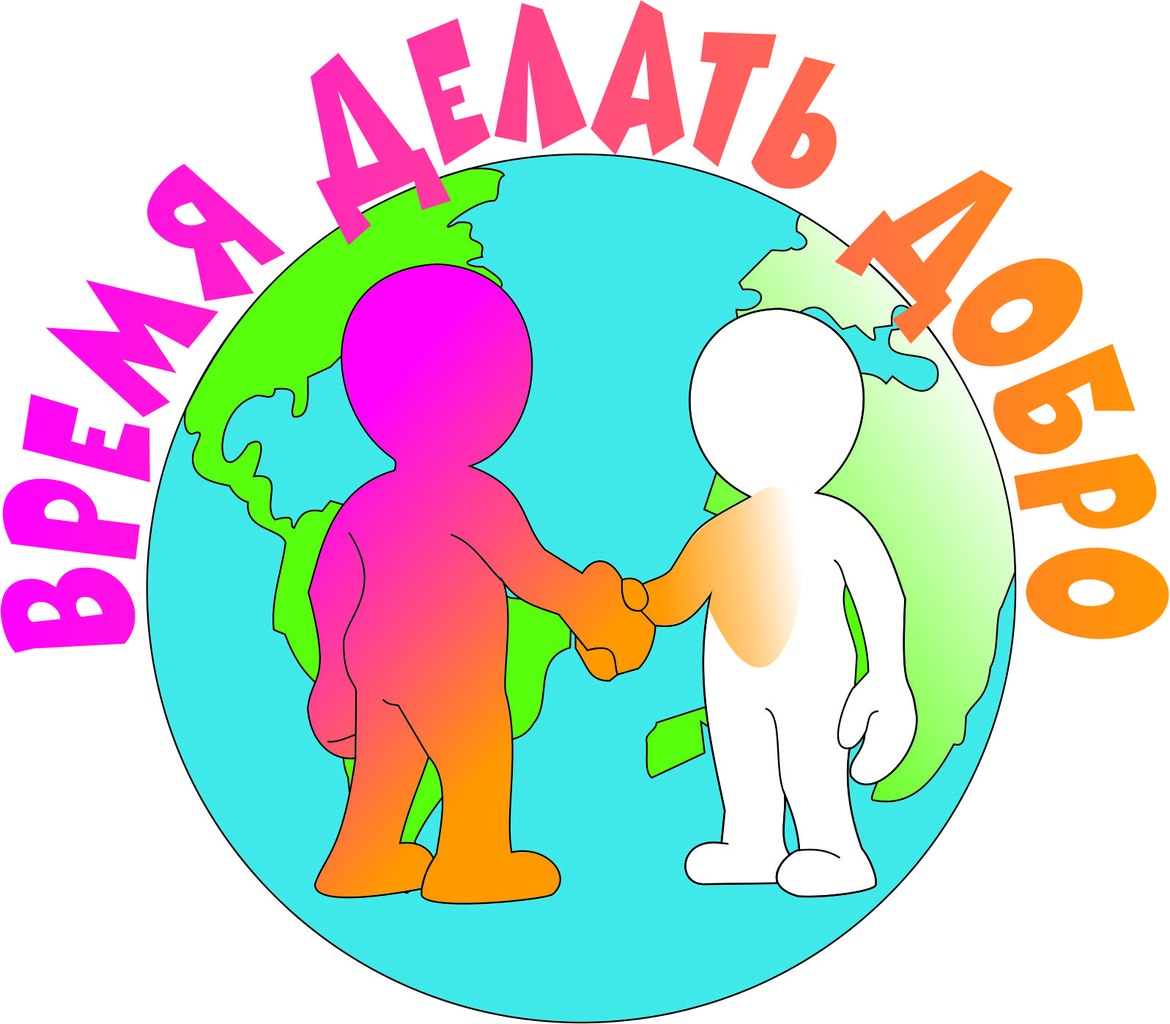 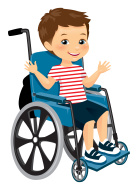 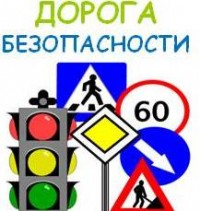 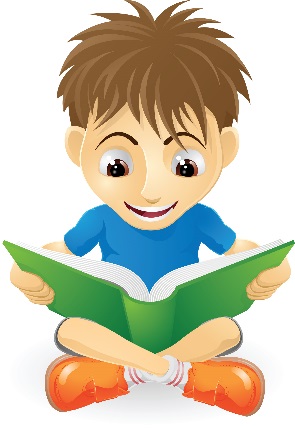 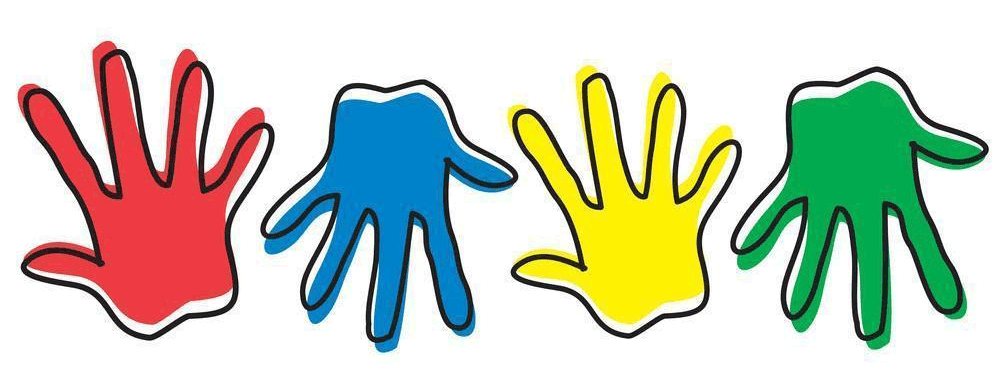 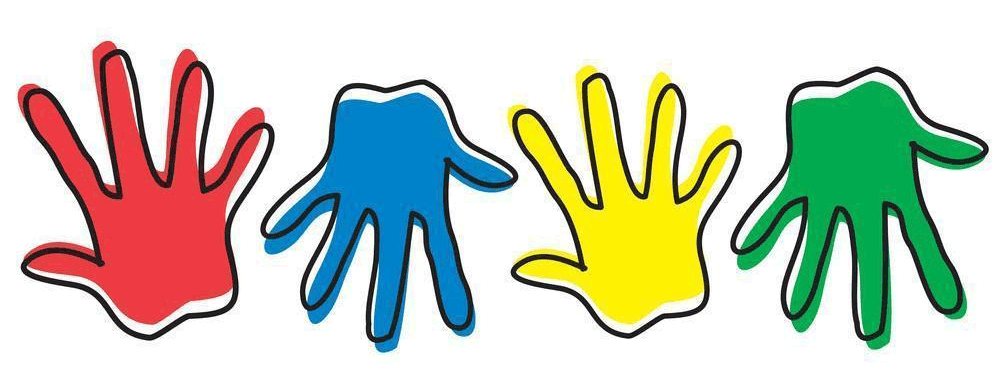 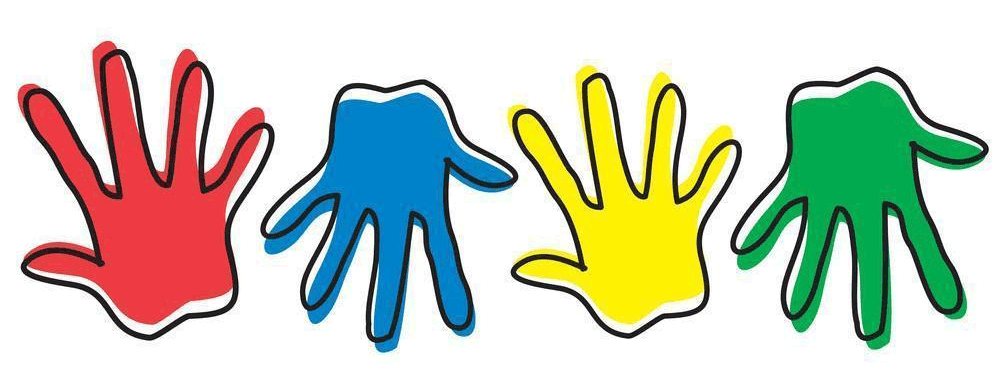 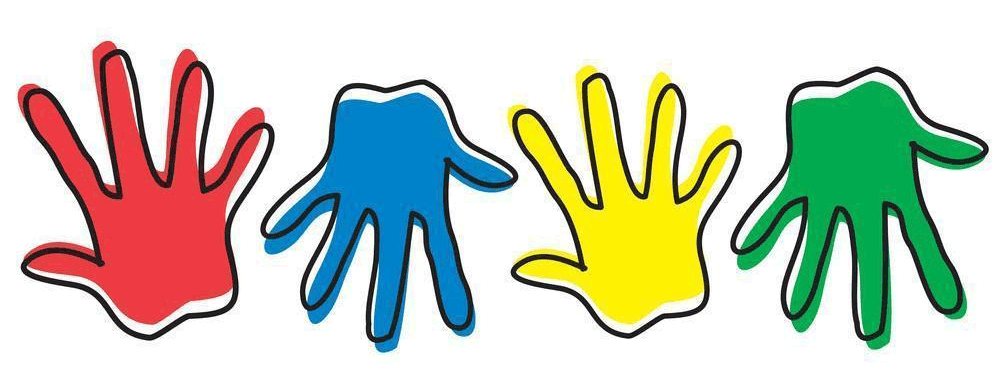 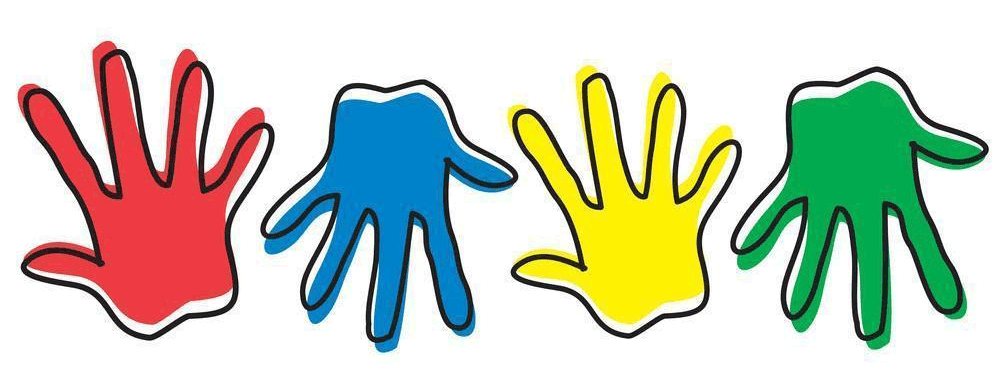 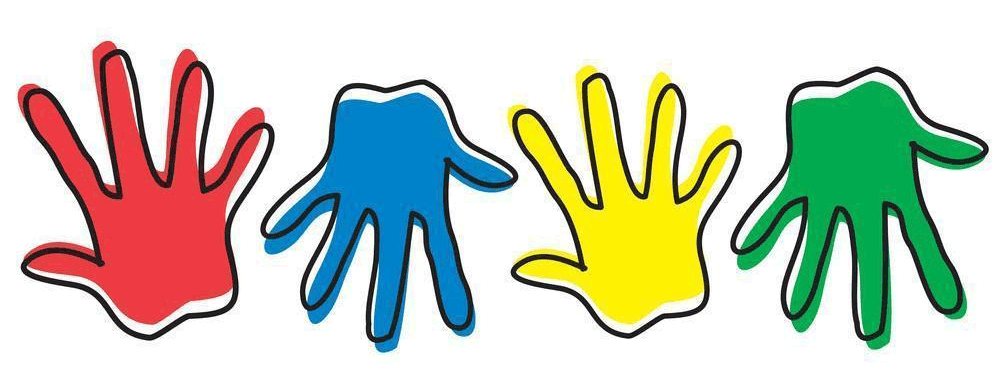 Участники акции оставляют свое послание - маленькие бумажные ладошки, символизирующие счастливое мирное детство. 

Ладошка - это детский символ мира дружбы, доброты и открытости…
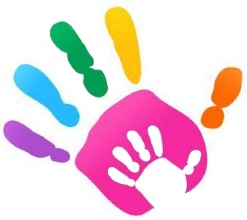 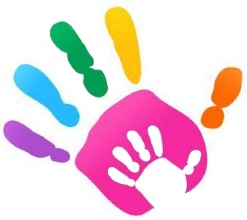 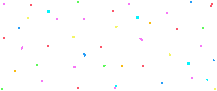 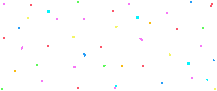 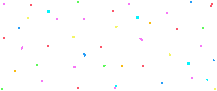 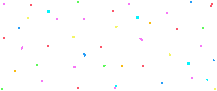 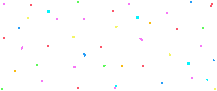 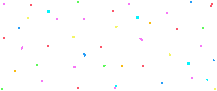 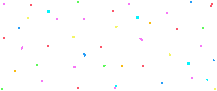 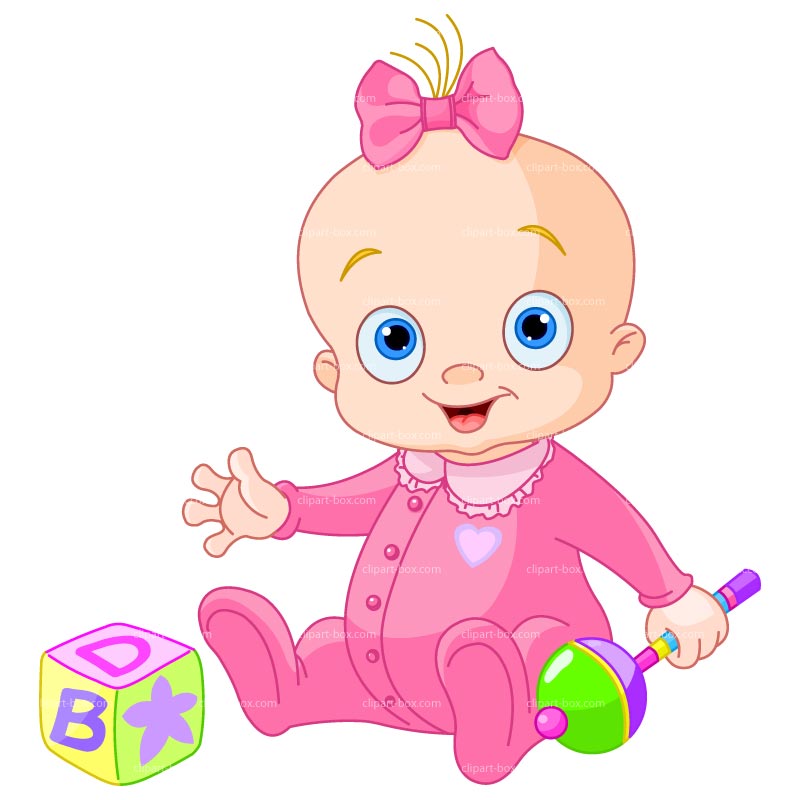 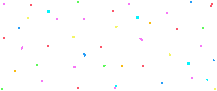 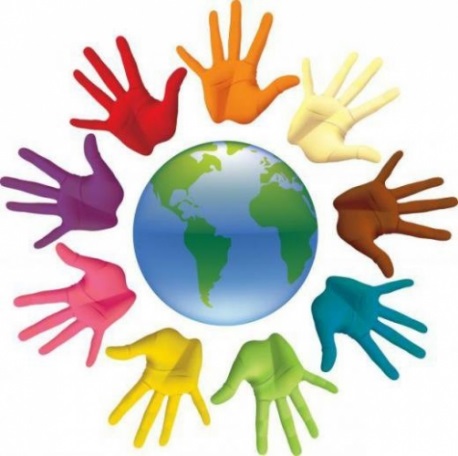